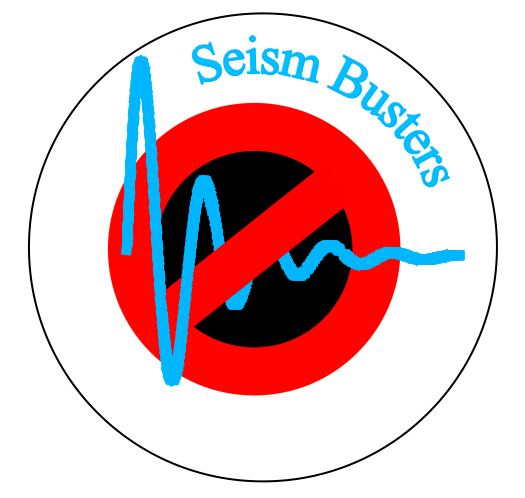 Two Layers SAS:Damping of Torsion Mode
Feb. 5th, 2011
F2F Meeting
Takanori Sekiguchi,
Riccardo DeSalvo, Ryutaro Takahashi
1/8
Torsion Mode of Filters
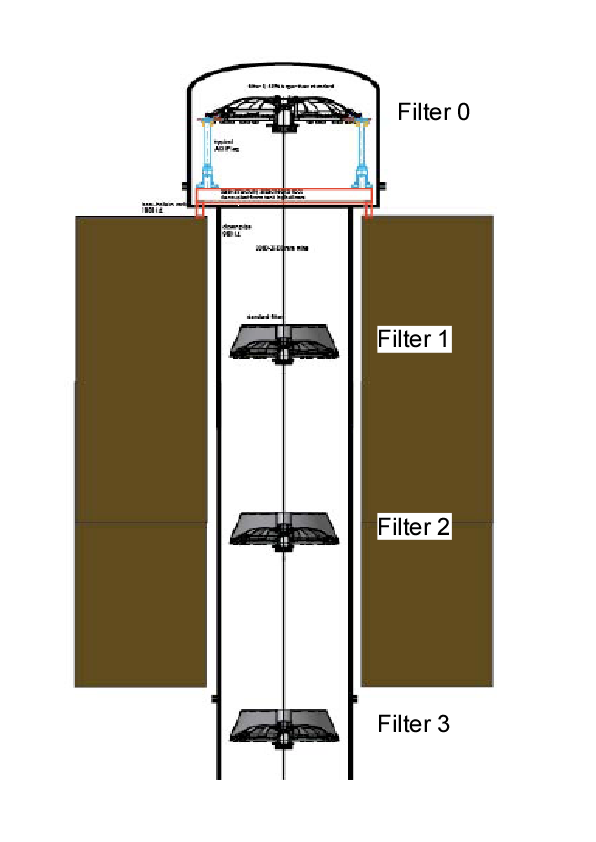 Each GAS filter is suspended by a single wire.
Single wire is flexible in torsion mode  good attenuation in yaw mode       (rotation about vertical axis)

This mode has quite low resonant frequency & high Q
Once this mode is excited, filters keep oscillating for a long time.(During this time, we cannot lock interferometer.)
2/8
How to Damp This Mode?
A disc is suspended from Filter 0.
Permanent magnets attached to the disc damp the motion of Filter 1 by eddy current.
The motion of Filter 2 & 3 is also damped, if the torsional stiffness of each wire is optimal.
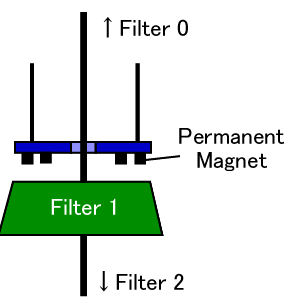 We need to optimize the damping strength & torsional stiffness of every wires.Need Simulation
3/8
Torsional Stiffness of Wire
Torsional stiffness  depends on the thickness of the wire.
D: Wire Diameter
Find optimal torsional stiffness of each wire= Find optimal thickness of each wire
ΦD
↓
↑
4/8
Simulation Model
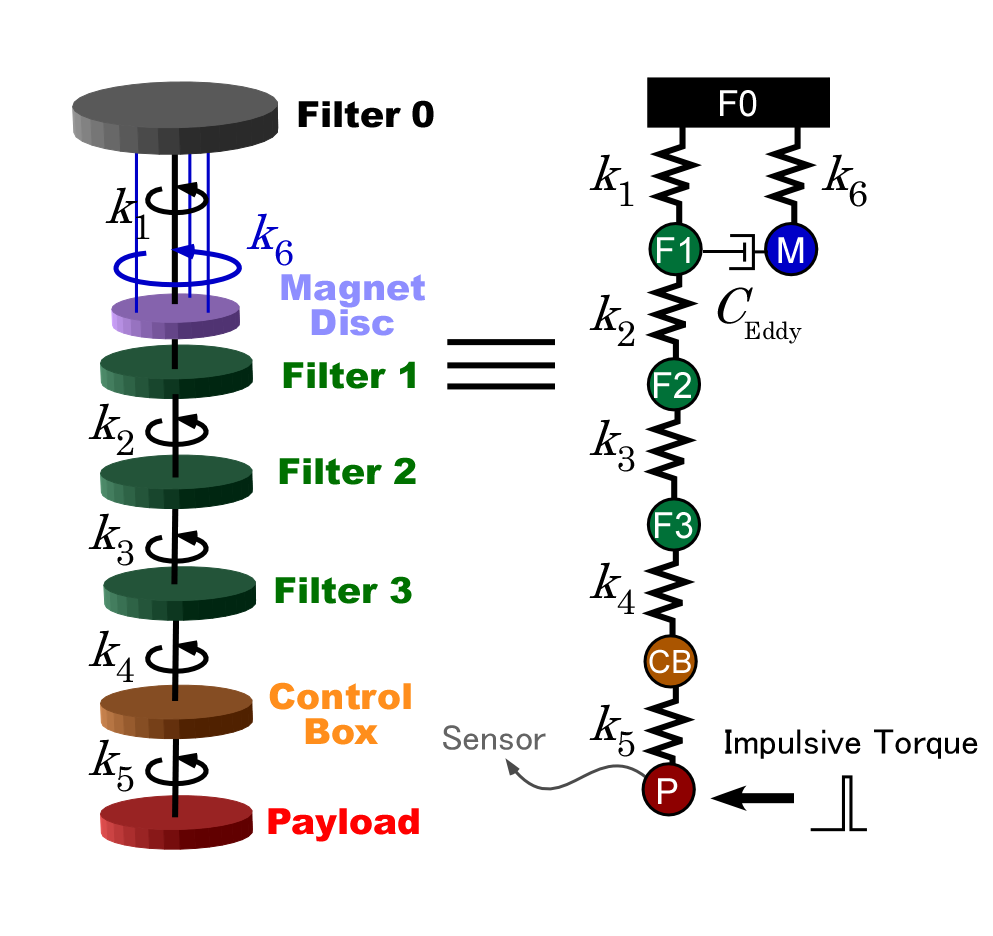 1-D “point-mass” model

Impulsive torque is exerted to the payload, and angular displacement of the payload is sensed.

Calculate impulsive response Estimate damping time

Find best parameters that shorten the damping time most
5/8
Simulation Result & Optimized Parameters
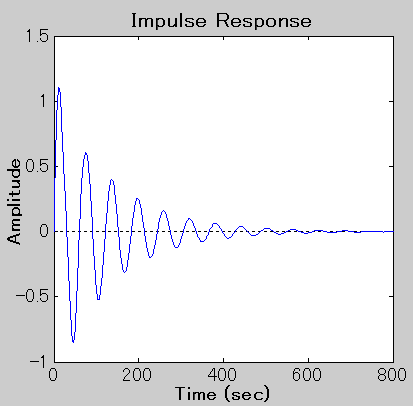 CEddy = 5 kgm2/s
↑5 min.
↑10 min.
Torsional modes are damped in < 10 min.
6/8
Proposed Wire Design
From the torsional stiffness, wire diameters are calculated.
7/8
Note: Wiring Problem
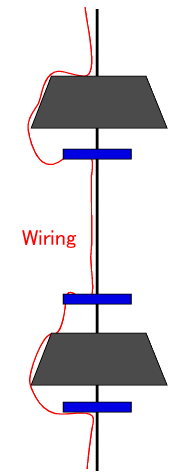 In real case, wiring (for sensors and actuators) also introduces distributed damping.

This damping is less welcome because it may introduce creak noise.

We will study wiring configuration experimentally with prototype.
8/8
End
Appendix
Parameters Used in the Simulation
Moment of inertia of each filter
As the design of the control box is not fixed, its moment of inertia may change.
12/8
Proposed Wire Design (Detail)
From the torsional stiffness, wire diameters are calculated.
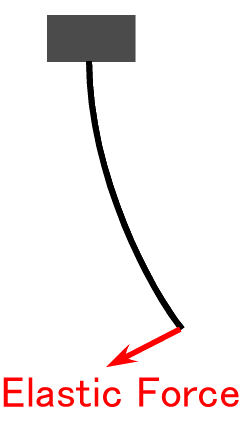 Relatively thick wires (almost rods)
Thick wires are not good for horizontal attenuation.(Elasticity of wires may worsen the performance of SAS.)
13/8
Proposed Wire Design (Detail)
This elastic stiffness only depends on the thickness of first few cm from the head of the wire.
We can make wires thick in the middle & thin at the ends.
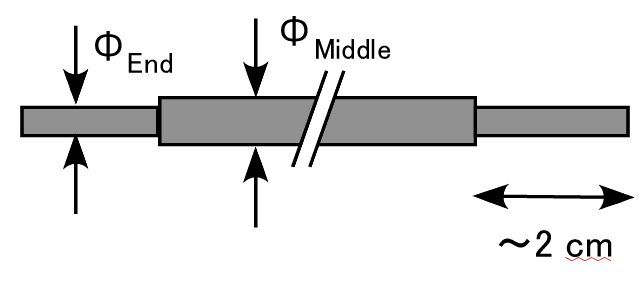 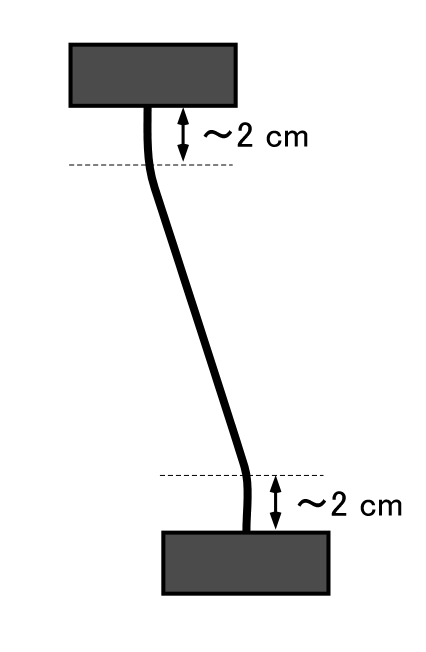 14/8